ОТКРЫТКА    «КОТ         В   МЕШКЕ»
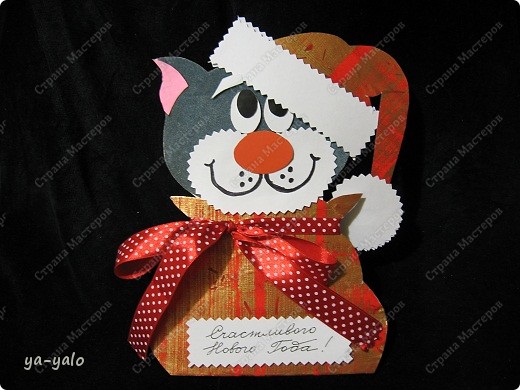 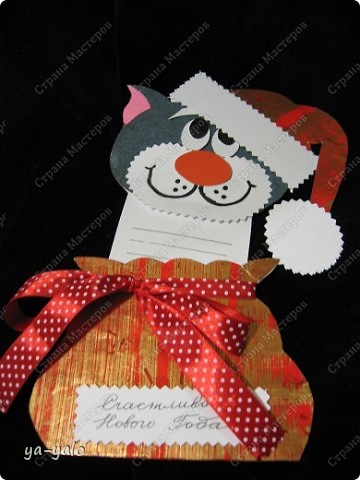 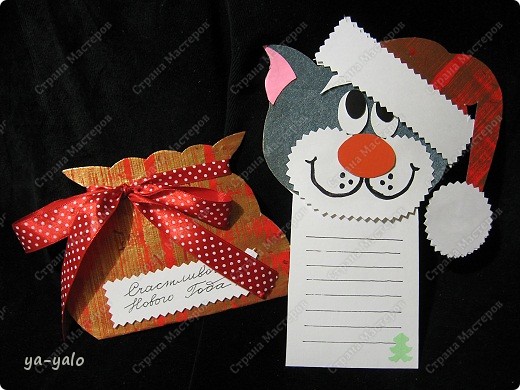 Кот-открытка
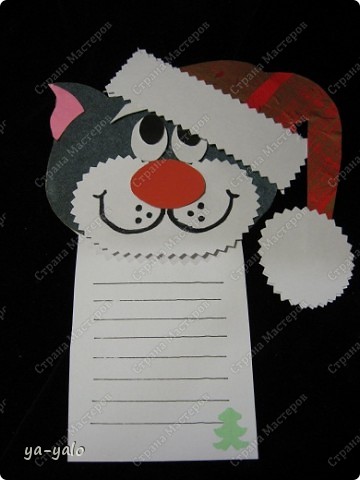 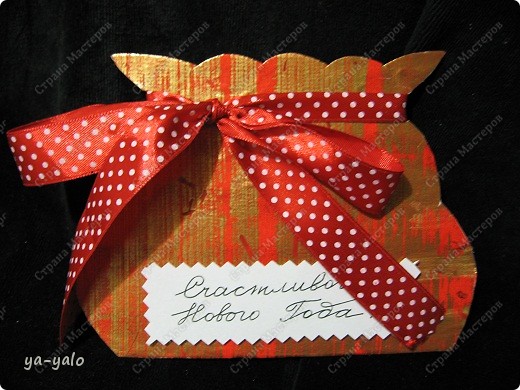 Мешок-конверт
Потребуется:- белая бумага формата А4- бумага красного цвета- лента 50 см- немного розовой, темно-розо-     вой, черной и серой бумаги - ножницы- клей ПВА, клеящий карандаш- объемный скотч
Это трафарет.
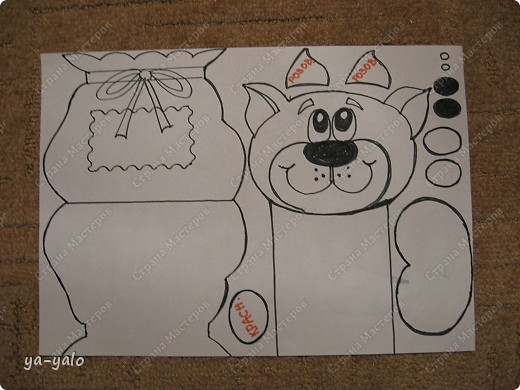 Намазываем лист  трафарета  клеящим карандашом, приклеиваем на цветную бумагу.  Вырезаем по контуру трафарета
Вырезаем
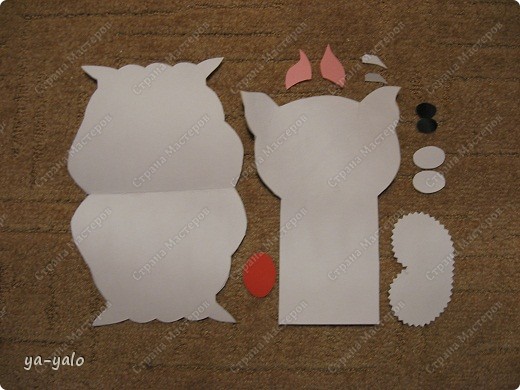 Для  приклеивания  деталей  мордочки  используем объемный скотч. Особенно важно это для белых щечек, потому что в просвет между щечками и мордочкой будет вставляться мешок
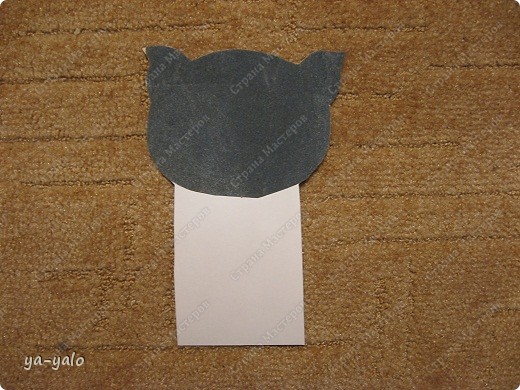 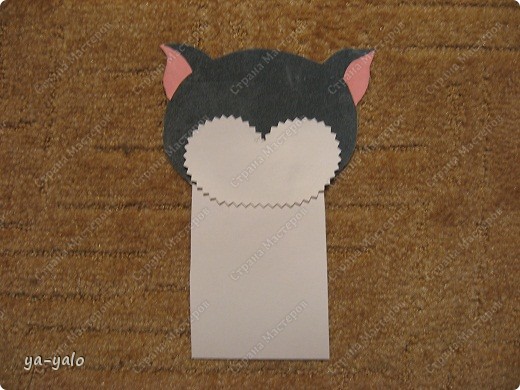 Приклеиваем
голову  к  основе.
Делаем  мордочку.
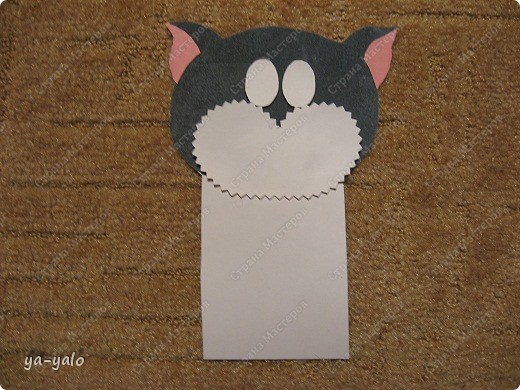 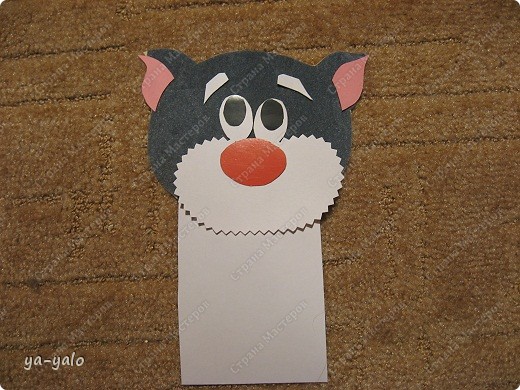 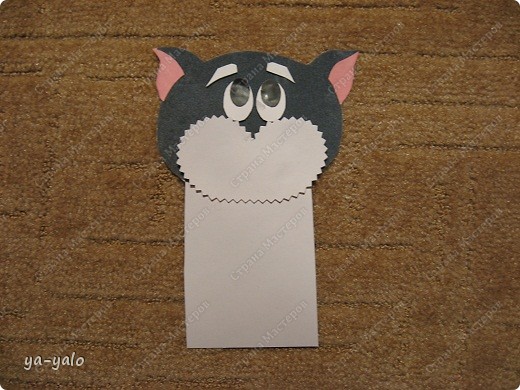 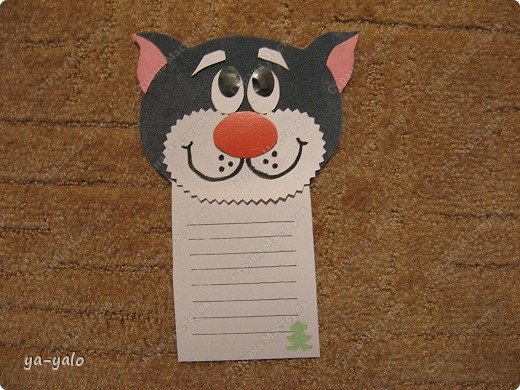 Рисуем 
улыбку  
и  
усы
Складываем  пополам мешок. Не  склеиваем!
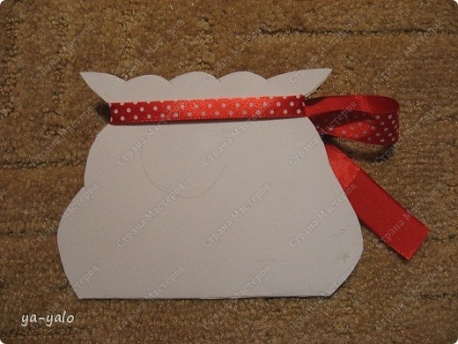 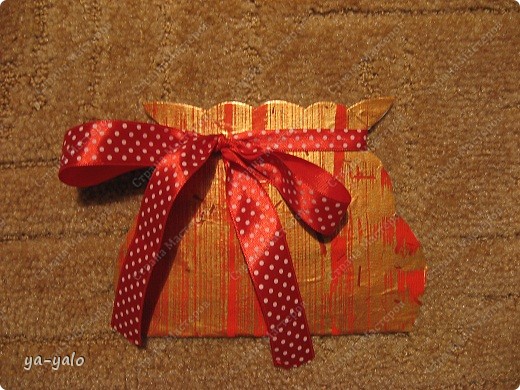 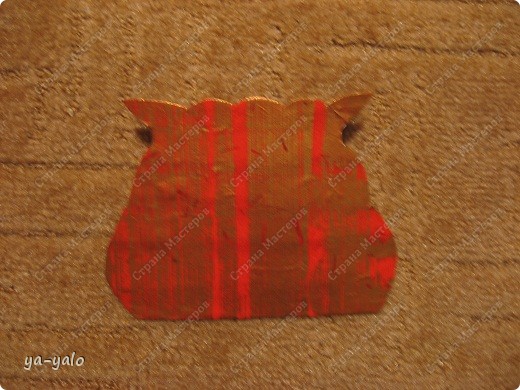 Для крепления использу-ем ленту - завязываем ее вокруг мешка. Это позво-ляет коту-открытке входить туда свободно
Пробуем вставить открытку в конверт
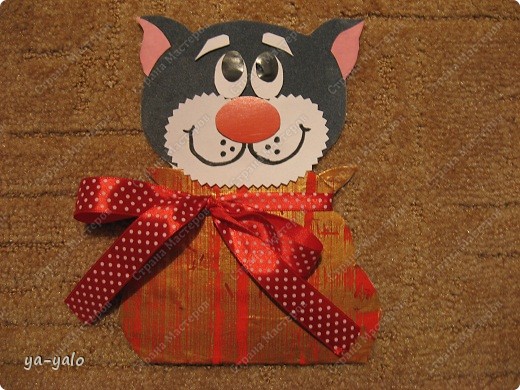 Намазываем лист  трафарета  клеящим карандашом, приклеиваем на цветную бумагу.  Вырезаем по контуру трафарета
Займемся новогодним колпаком.
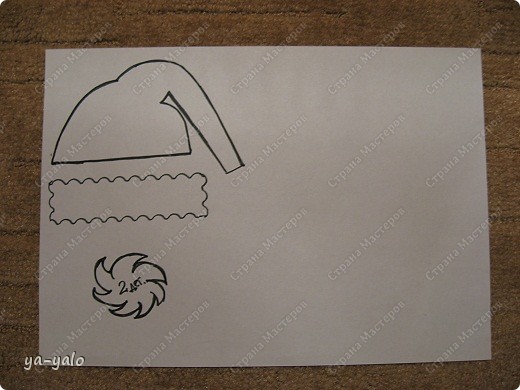 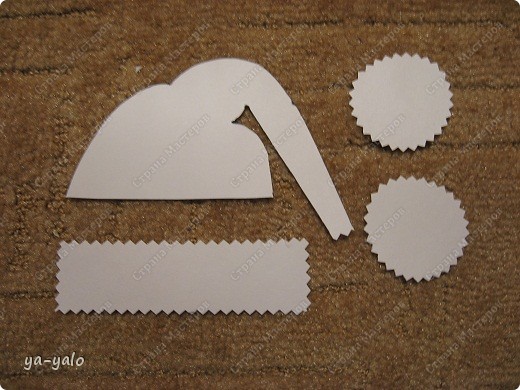 На объемный скотч крепим второй слой опушки. В прорезь вставляем голову. Ухо сзади торчит из под опушки .  Шапка легко снимается и надевается
Белую опушку вырезать в 2 экземплярах. Собираем детали на объемный скотч.
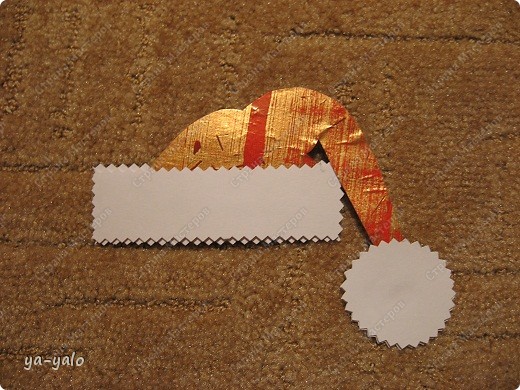 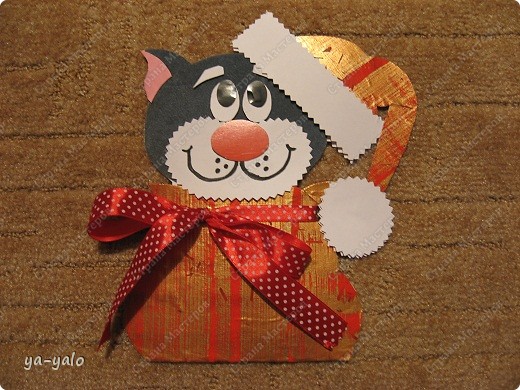 Вот кот почти готов. Осталось приклеить табличку на мешок
Кот снимает шляпу перед теми, кто выдержал и сделал всю  работу  до конца
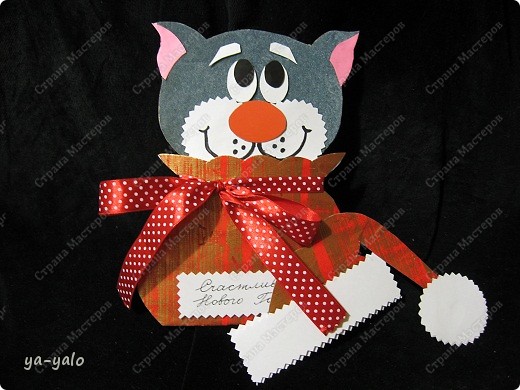 Источники:
http://stranamasterov.ru/blog/395
http://stranamasterov.ru/node/115412
http://stranamasterov.ru/user/18362  Блог ya-yalo
Мухачева  Юлия  Вячеславовна
учитель начальных классов 
ГОУ  СОШ  №1055
г. Москвы

Персональный сайт:
http://nsportal.ru/yuliya-vyacheslavovna